2025年02月16日
主日崇拜

教会聚会
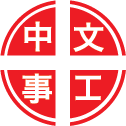 中文崇拜：每周日上午  9:30 , Baskin Chapel
中文主日學：每周日上午 11:00 , 教室2140B
  生命團契：每周五晚上  6:30 , 教室2103
请大家安静，预备心
坐在寶座上聖潔羔羊
The Holy Lamb on the Throne
我要顺服
I Will Obey
2 Corinthians 歌林多後書
5:17-21
17 若有人在基督里，他就是新造的人。旧事已过，都变成新的了。
18 一切都是出于神，他借着基督使我们与他和好，又将劝人与他和好的职分赐给我们。

17 Therefore, if anyone is in Christ, he is a new creation; the old has gone, the new has come!
18 All this is from God, who reconciled us to himself through Christ and gave us the ministry of reconciliation:
19 这就是神在基督里叫世人与自己和好，不将他们的过犯归到他们身上。并且将这和好的道理托付了我们。
20 所以我们作基督的使者，就好像神借我们劝你们一般。我们替基督求你们与神和好。

19 that God was reconciling the world to himself in Christ, not counting men's sins against them. And he has committed to us the message of reconciliation.
20 We are therefore Christ's ambassadors, as though God were making his appeal through us. We implore you on Christ's behalf: Be reconciled to God.
21 神使那无罪的（无罪原文作不知罪），替我们成为罪。好叫我们在他里面成为神的义。

21 God made him who had no sin to be sin for us, so that in him we might become the righteousness of God.
祈禱
Prayer
恩典之路
The Path of Grace
奉獻祈禱
Offertory Prayer
Colossians 歌羅西書
1:1-18
1 奉神旨意，作基督耶稣使徒的保罗，和兄弟提摩太，
2 写信给歌罗西的圣徒，在基督里有忠心的弟兄。愿恩惠平安，从神我们的父，归与你们。

1 Paul, an apostle of Christ Jesus by the will of God, and Timothy our brother,
2 To the holy and faithful brothers in Christ at Colosse: Grace and peace to you from God our Father.
3 我们感谢神我们主耶稣基督的父，常常为你们祷告。
4 因听见你们在基督耶稣里的信心，并向众圣徒的爱心。

3 We always thank God, the Father of our Lord Jesus Christ, when we pray for you,
4 because we have heard of your faith in Christ Jesus and of the love you have for all the saints--
5 是为那给你们存在天上的盼望。这盼望就是你们从前在福音真理的道上所听见的。
6 这福音传到你们那里，也传到普天之下，并且结果增长，如同在你们中间，自从你们听见福音，真知道神恩惠的日子一样。

5 the faith and love that spring from the hope that is stored up for you in heaven and that you have already heard about in the word of truth, the gospel
6 that has come to you. All over the world this gospel is bearing fruit and growing, just as it has been doing among you since the day you heard it and understood God's grace in all its truth.
7 正如你们从我们所亲爱，一同作仆人的以巴弗所学的。他为我们（有古卷作你们）作了基督忠心的执事。
8 也把你们因圣灵所存的爱心告诉了我们。

7 You learned it from Epaphras, our dear fellow servant, who is a faithful minister of Christ on our behalf,
8 and who also told us of your love in the Spirit.
9 因此，我们自从听见的日子，也就为你们不住地祷告祈求，愿你们在一切属灵的智慧悟性上，满心知道神的旨意。
10 好叫你们行事为人对得起主，凡事蒙他喜悦，在一切善事上结果子，渐渐地多知道神。

9 For this reason, since the day we heard about you, we have not stopped praying for you and asking God to fill you with the knowledge of his will through all spiritual wisdom and understanding.
10 And we pray this in order that you may live a life worthy of the Lord and may please him in every way: bearing fruit in every good work, growing in the knowledge of God,
11 照他荣耀的权能，得以在各样的力上加力，好叫你们凡事欢欢喜喜地忍耐宽容。
12 又感谢父，叫我们能与众圣徒在光明中同得基业。

11 being strengthened with all power according to his glorious might so that you may have great endurance and patience, and joyfully
12 giving thanks to the Father, who has qualified you to share in the inheritance of the saints in the kingdom of light.
13 他救了我们脱离黑暗的权势，把我们迁到他爱子的国里。
14 我们在爱子里得蒙救赎，罪过得以赦免。

13 For he has rescued us from the dominion of darkness and brought us into the kingdom of the Son he loves,
14 in whom we have redemption, the forgiveness of sins.
15 爱子是那不能看见之神的像，是首生的，在一切被造的以先。
16 因为万有都是靠他造的，无论是天上的，地上的，能看见的，不能看见的，或是有位的，主治的，执政的，掌权的，一概都是借着他造的，又是为他造的。

15 He is the image of the invisible God, the firstborn over all creation.
16 For by him all things were created: things in heaven and on earth, visible and invisible, whether thrones or powers or rulers or authorities; all things were created by him and for him.
17 他在万有之先，万有也靠他而立。
18 他也是教会全体之首。他是元始，是从死里首先复生的，使他可以在凡事上居首位。

17 He is before all things, and in him all things hold together.
18 And he is the head of the body, the church; he is the beginning and the firstborn from among the dead, so that in everything he might have the supremacy.
今日證道

福音的大能

Power of Gospel

王牧师
默 祷
Prayerful Meditation
報 告
Announcements
BBC 中文事工通知
歡迎新朋友
Welcome New Friends
祝 福
Benediction
彼此問安
Greeting of Peace